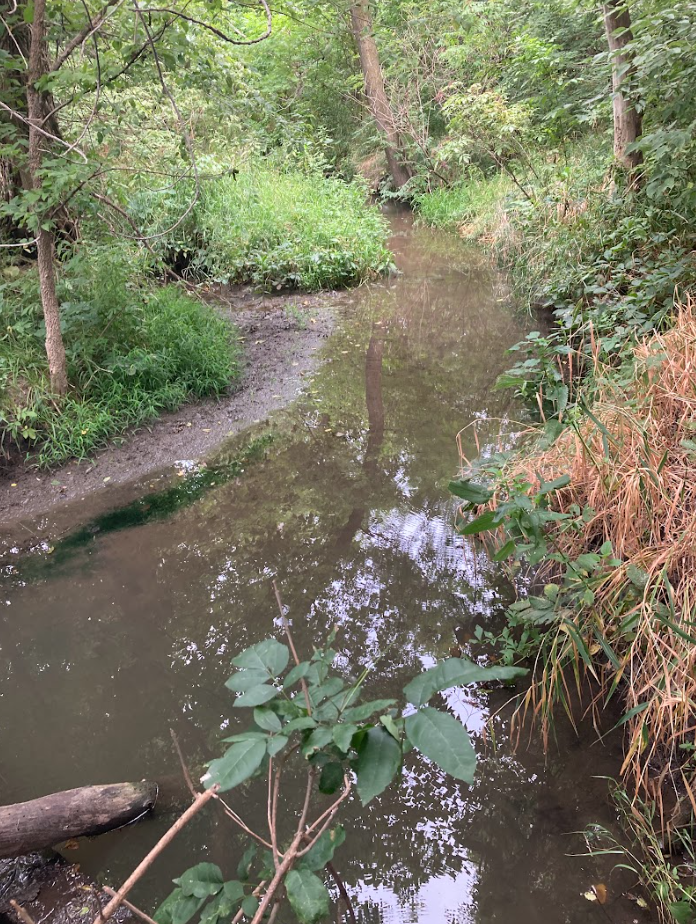 Drainage Area Limitations of Single Watershed, Peak Flow Estimates from NRCS Methods
Rollin H. Hotchkiss, Ph.D., P.E., BC.WRE, F.ASCE
Timothy A. Maughan, Graduate Research Assistant
Brigham Young University
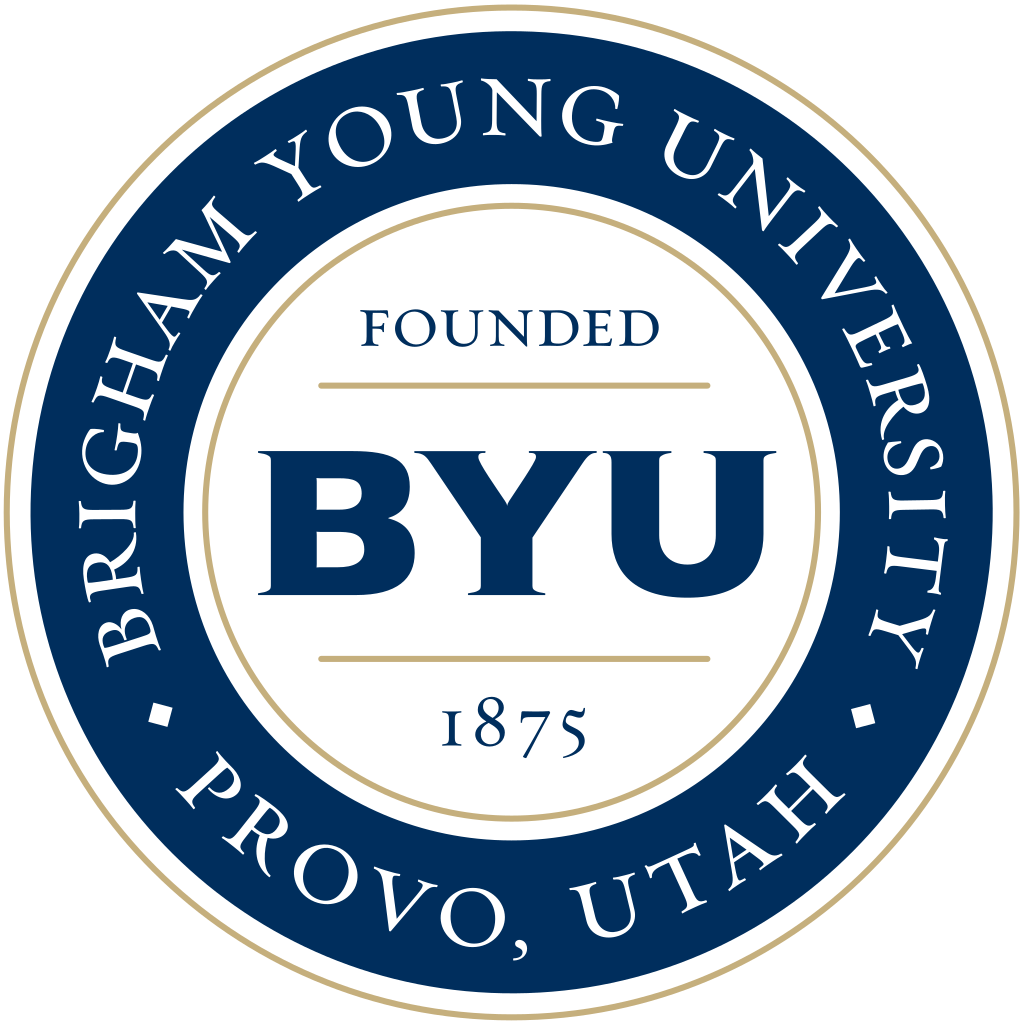 1
[Speaker Notes: Put the BYU logo in a lower corner.]
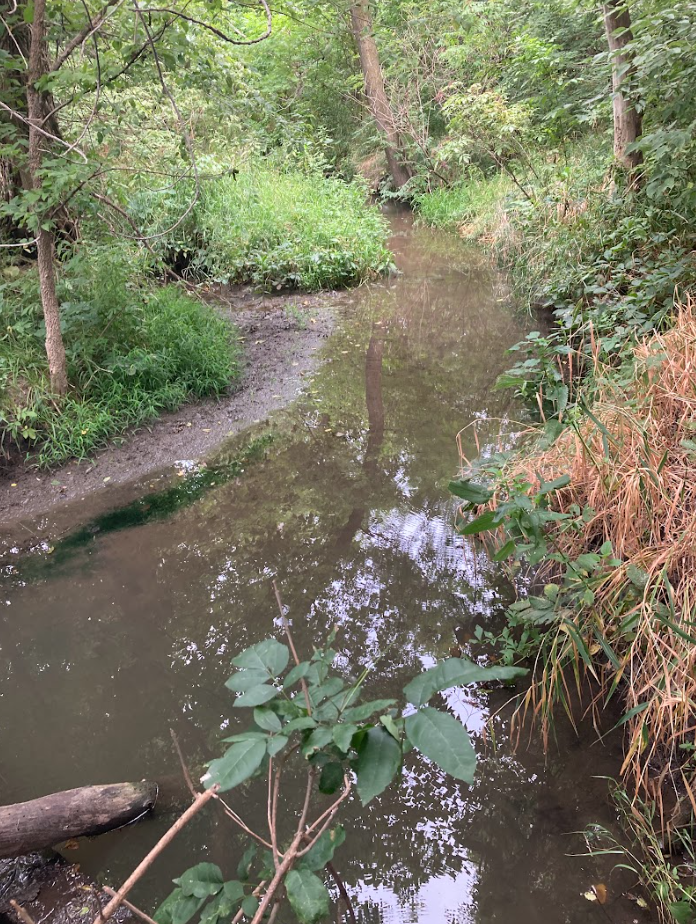 Acknowledgments
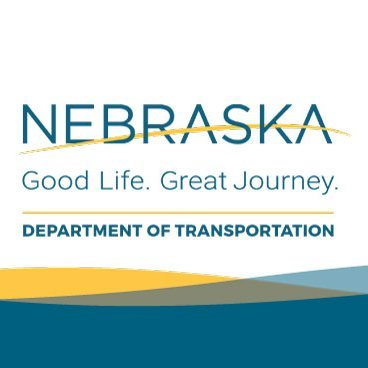 Nebraska Department of Transportation (NDOT) 

Nebraska Department of Natural Resources (NeDNR)

United States Geological Survey (USGS)

BYU Students
Kenny Quintana
Mark Payne
Abbie Jones
Madi Pollei
Allison Kunz
Ella Post
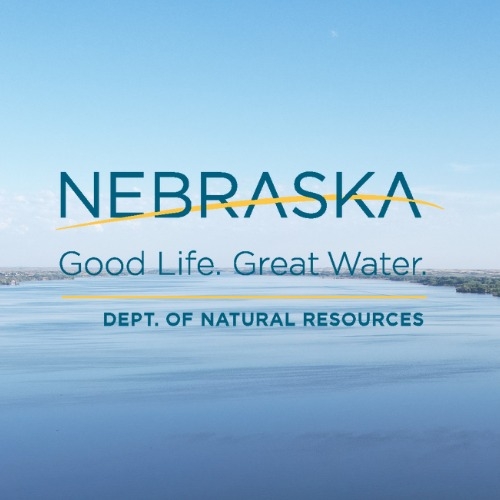 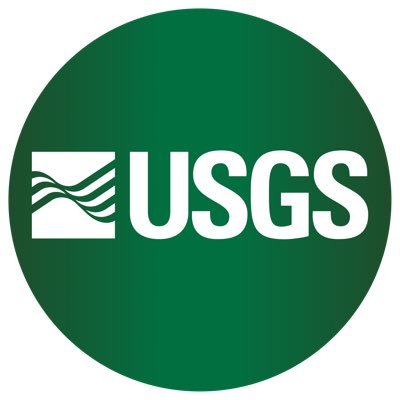 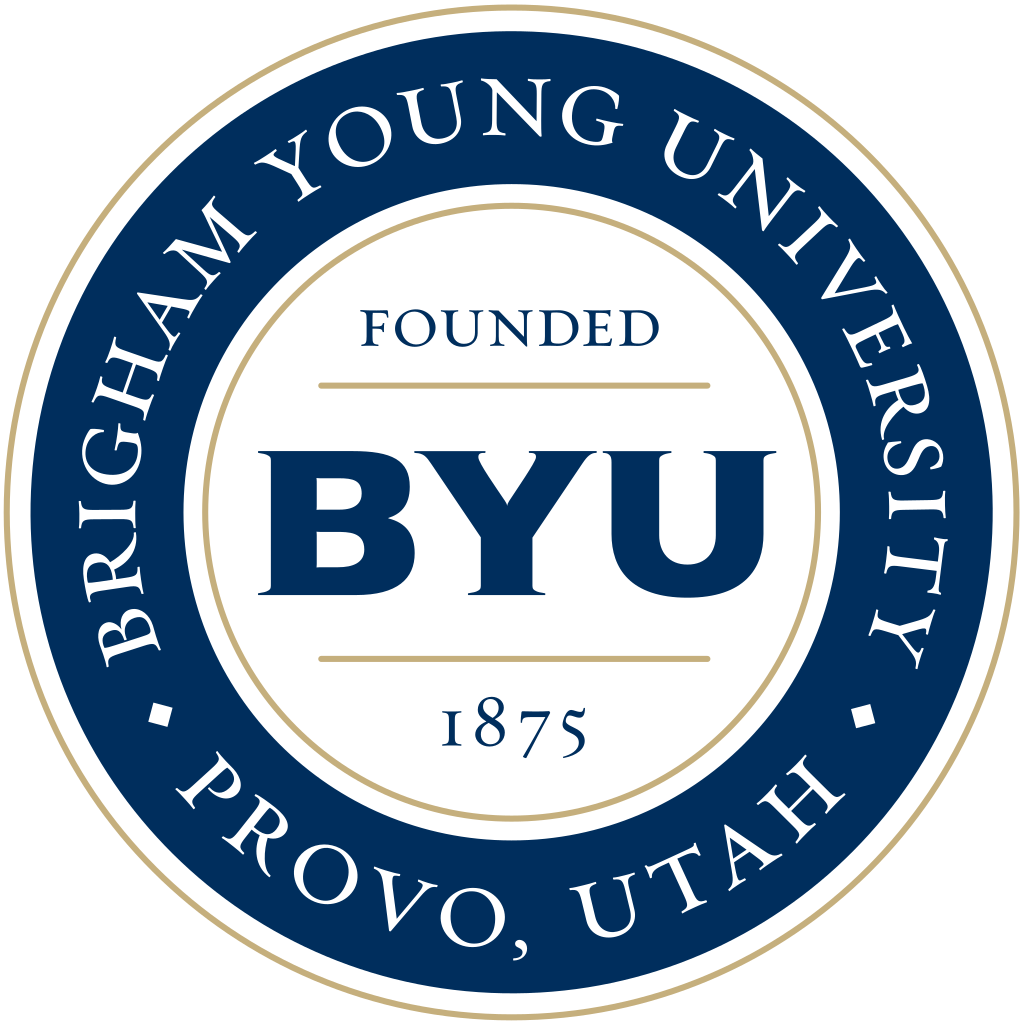 https://twitter.com/NebraskaDOT?ref_src=twsrc%5Etfw%7Ctwcamp%5Eembeddedtimeline%7Ctwterm%5Escreen-name%3ANebraskaDOT%7Ctwcon%5Es1_c1
https://www.facebook.com/nebraskadnr/
twitter.com/USGS
2
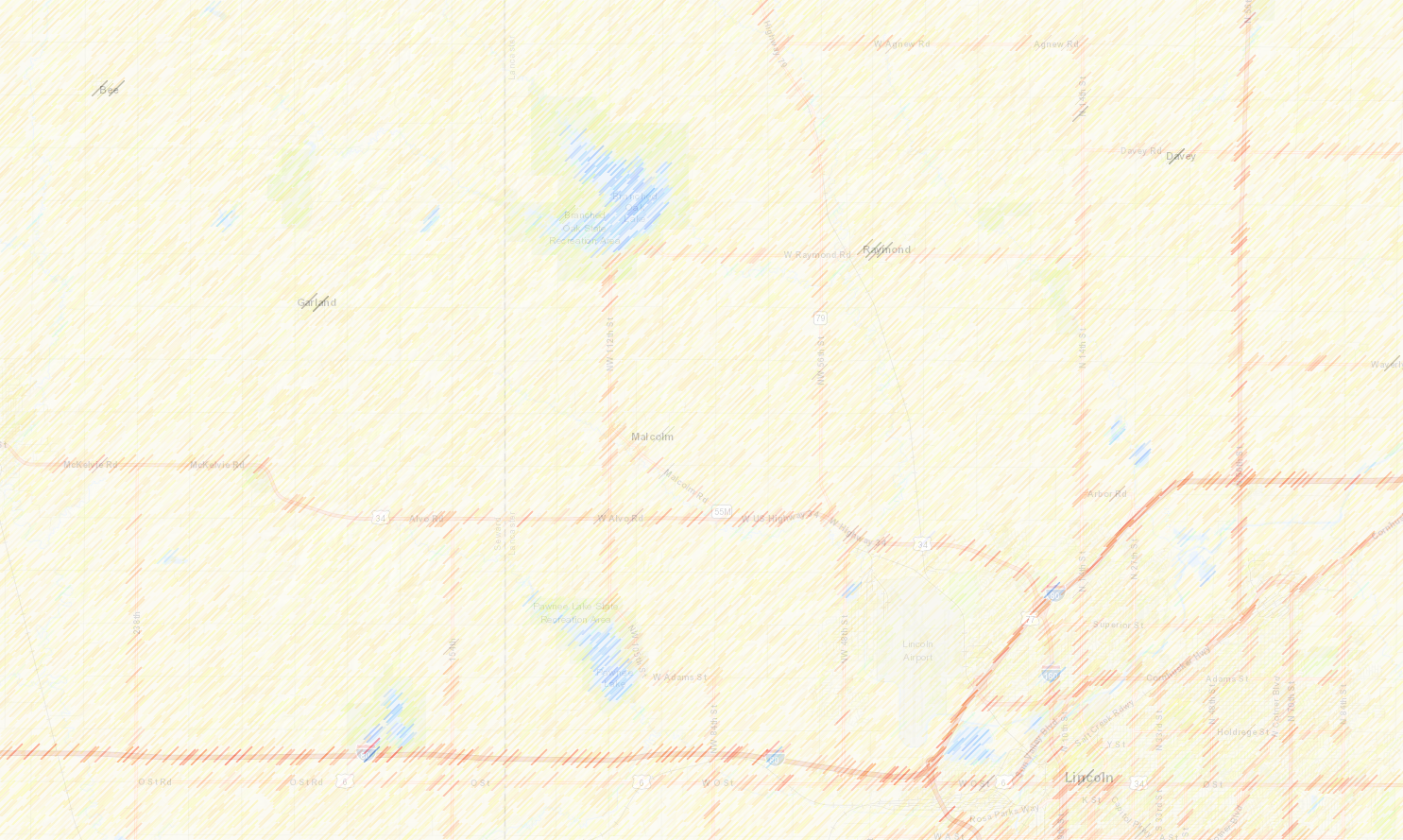 Road Map
NRCS Methods Review
DOT Use
Purpose Statement
Literature on Drainage Area
Methodology
Nebraska Application
Results
Conclusions
3
https://www.arcgis.com/apps/mapviewer/index.html?layers=3b93337983e9436f8db950e38a8629af
NRCS Methods
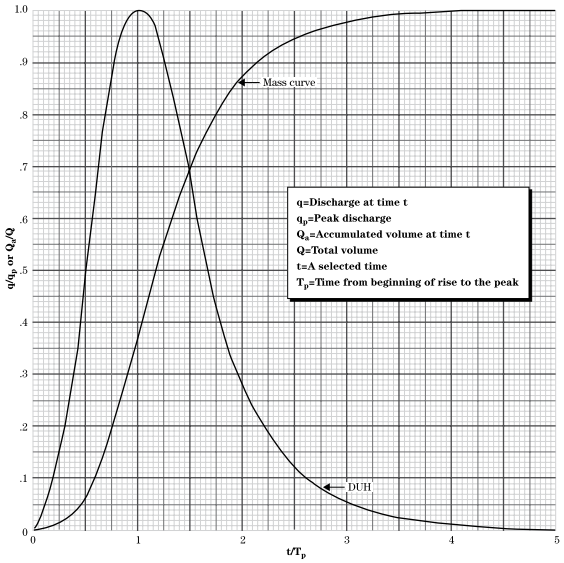 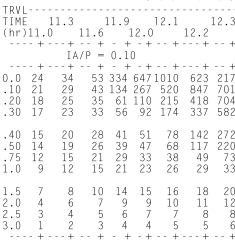 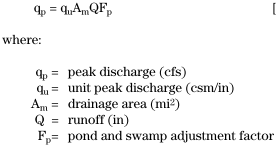 Unit Discharges (csm/in) by Ia/P and Tc
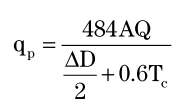 4
[Speaker Notes: Need to show these two reference in your list.
For TR-55 tabular, replace unreadable table with a zoomed-in portion of a table that people can read.
What does the [2] and [1] refer to?]
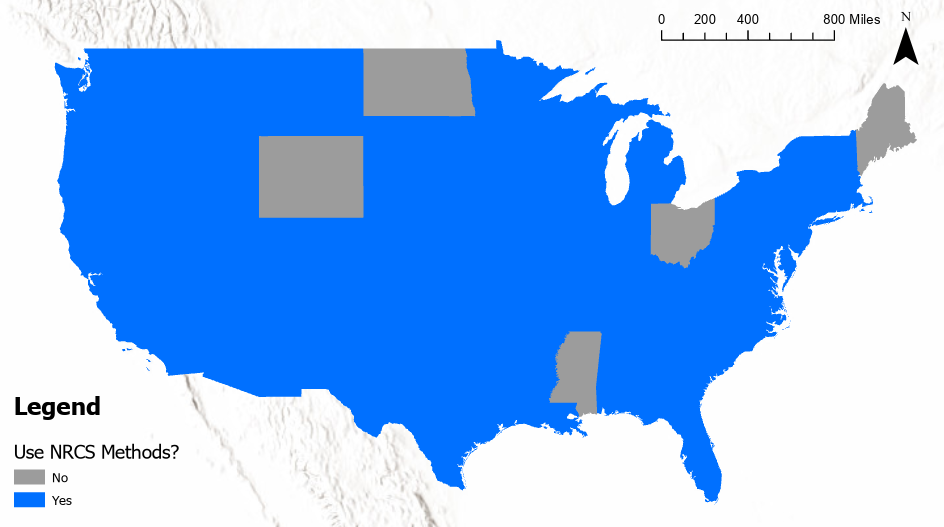 Widespread Use
45 out of 50 state DOTs use NRCS Methods
Source: State DOT Drainage Manuals
5
[Speaker Notes: I believe widespread is one word.  Check use of apostrophe in DOT’s.  Add a line source:  State DOT Drainage Manuals]
Problem: Model Selection By Drainage Area
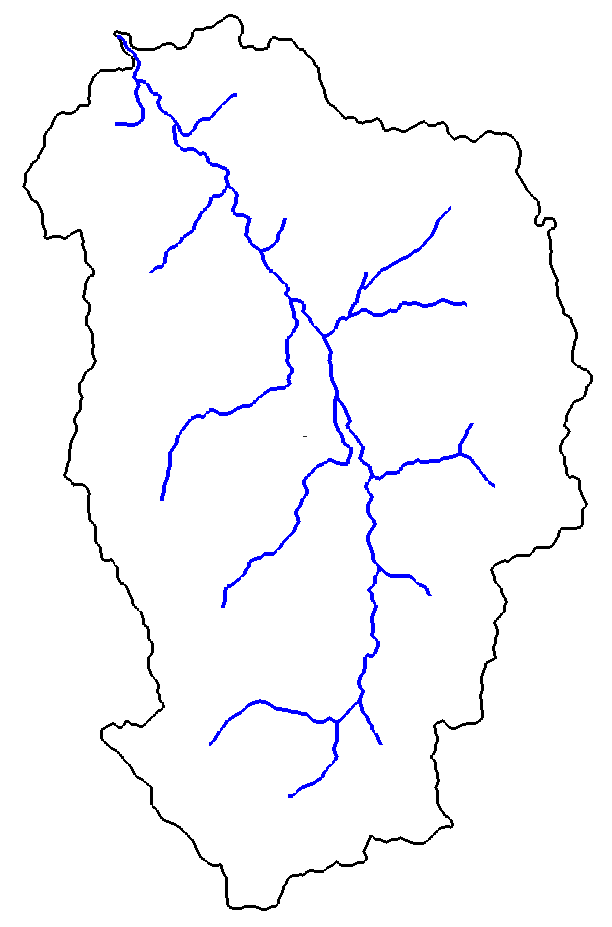 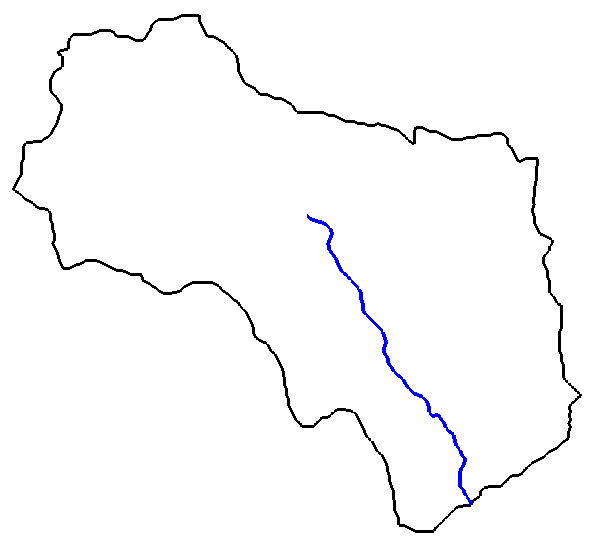 6
NRCS Methods:
Drainage Area Limitation Unknown
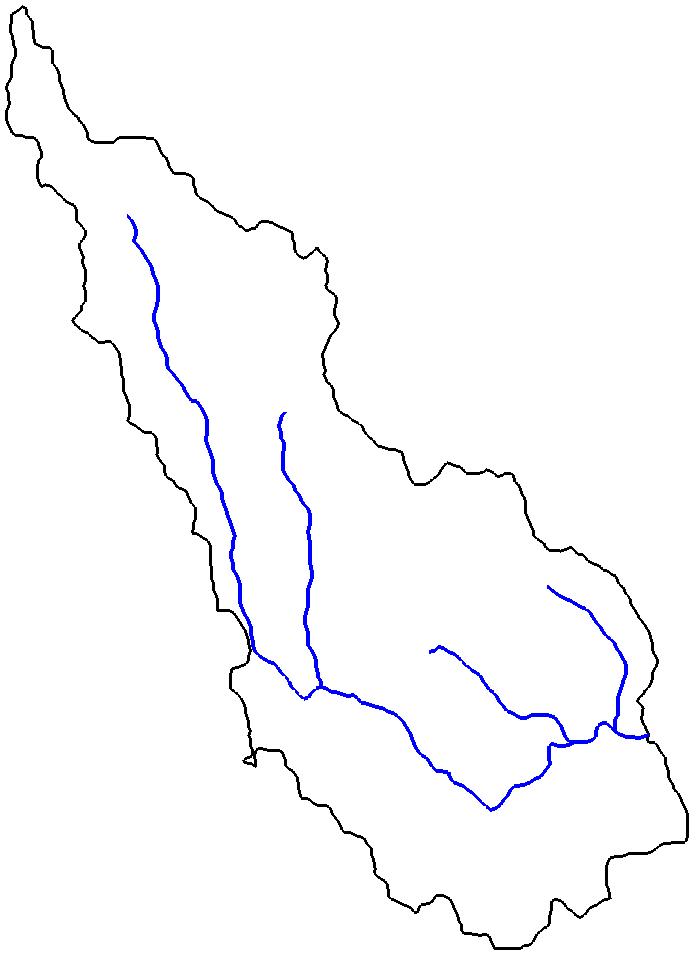 ?
[Speaker Notes: My fault:  the Rational method is used for 0-200 acres.  NDOT uses it for 0-640 acres as an exception.  So change it to 0-200 acres with this after:  (up to 640 acres at NDOT).   Instead of ?????????? For CN methods, put in Drainage Area limitation not known]
Purpose
Find a subbasin drainage area limitation for NRCS TR-20.
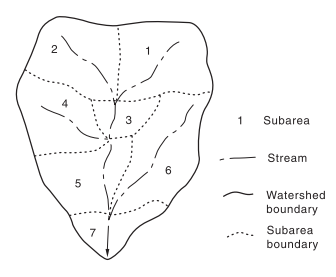 [2]
7
[Speaker Notes: Or, in other words, we are tying to answer the question for what range of non-subdivided watershed drainage areas do NRCS methods work best.
There appears to be no theoretical limit, so we, like others, will compare estimates of TR-20 peak discharges to what we consider the best available data:  stream gage records]
Drainage Area Limitations From Literature
Most Authoritative Source Yet No Study Supporting Limitation…
8
Early Conclusions
No official NRCS stance on whether the Lag or Segmental method should be paired with TR-20

WinTR-55 Makes hydrographs the same way TR-20 does, using NEH-630 methods, not TR-55 methods.
9
Models
Flow frequency at stream gages using Bulletin 17C
TR-20 (Lag & Segmental)
Regression Equations
The National Water Model
GEOGloWS

Compare Model Predictions to Flow Frequency Predictions!
Why are we testing other Methods?
Model
Output
Inputs
10
[Speaker Notes: All peak flow predictions will be compared to flow frequency peak flow predictions obtained using Bulletin 17C procedures.


Key elements of the Bulletin 17C procedures include the EMA expected Moments Algorithm and a Log-Pearson Type III extreme value distribution
Try to make the legend legible.  If you can’t, then delete the legend.  Don’t show anything that the audience cannot read.
You’ll need a few slides to explain the national water model.]
Only comparing Segmental TR-20 and Lag TR-20 in this presentation
Methodology
“True” Peak Flows
Bulletin 17C
Gage Data
Regression Peak Flows
Regression
Site Data
Segmental & Lag Peak Flows
TR-20
USGS Gage Locations
Compare
Simulated Gage Data From National Water Model
NWM Peak Flows
Bulletin 17C
GEOGloWS Peak Flows
Bulletin 17C
Simulated Gage Data From GEOGloWS
Model Selection Decision Tree by DA
11
Apply to Nebraska
Selected 130 USGS gages in Nebraska with DA < 50 mi2 and greater than 10 years of record
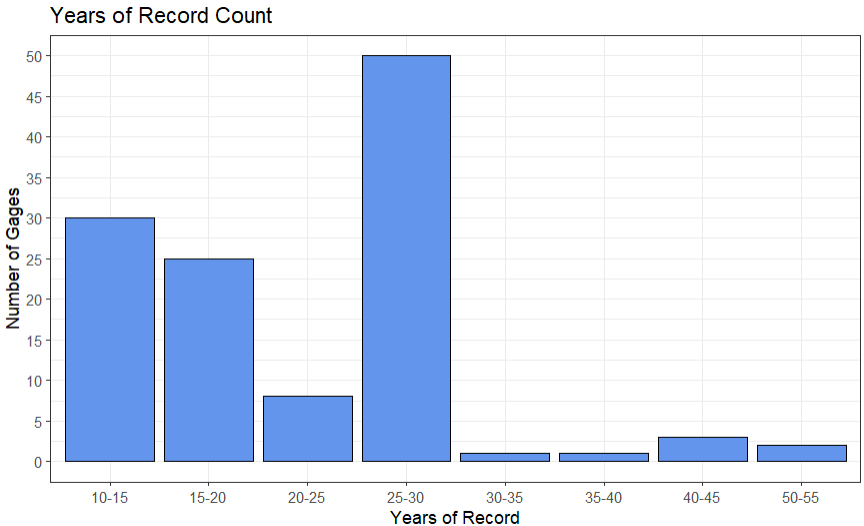 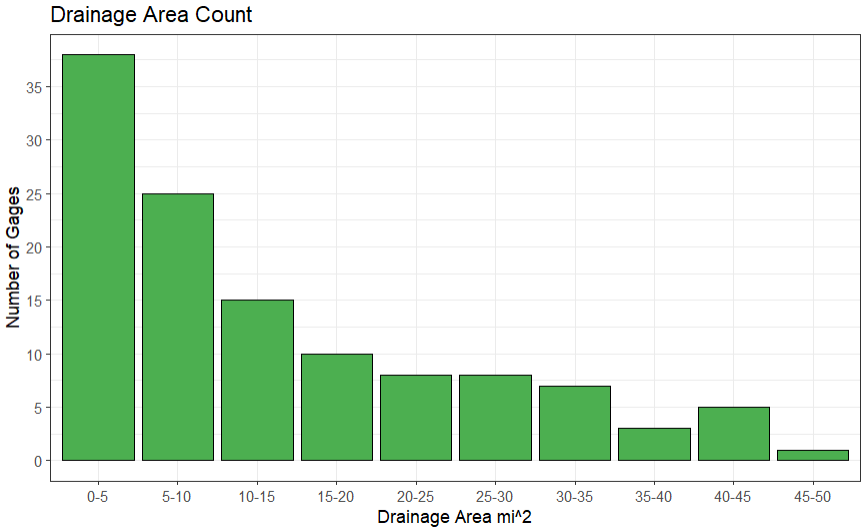 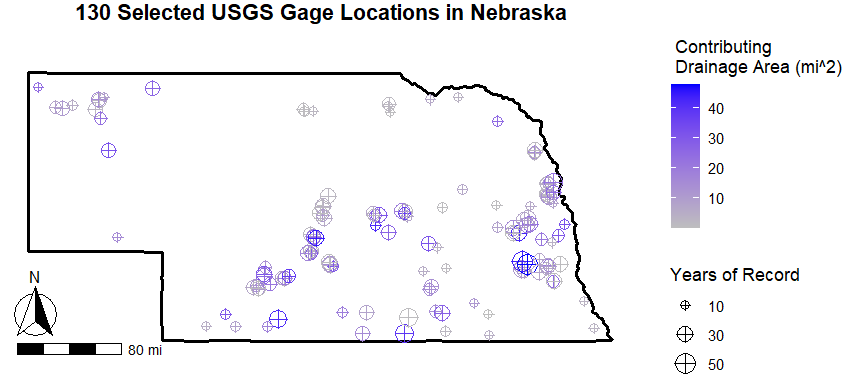 Only used gages with more than 25 years of record for 50- and 100-year return periods
12
Comparison #1
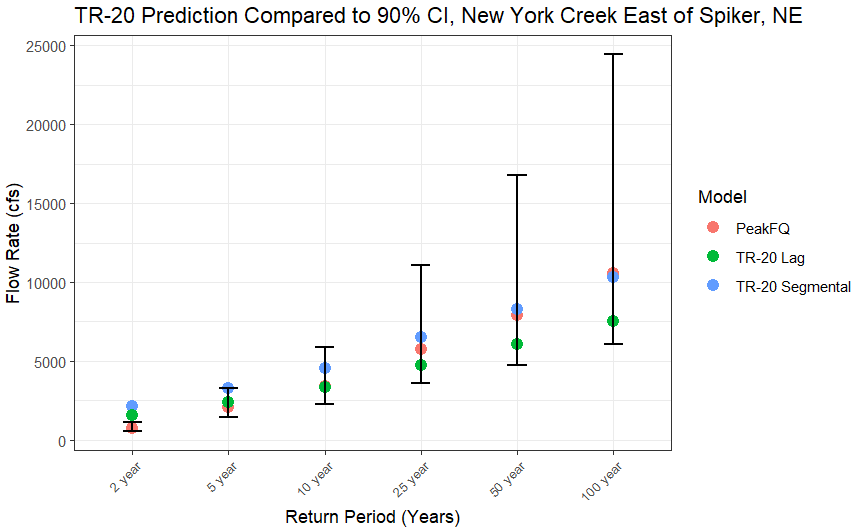 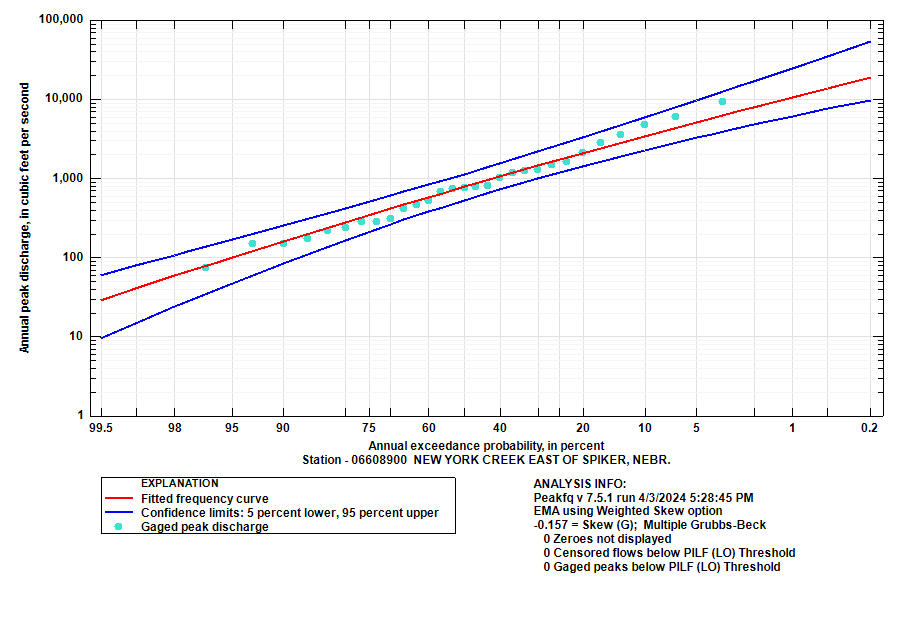 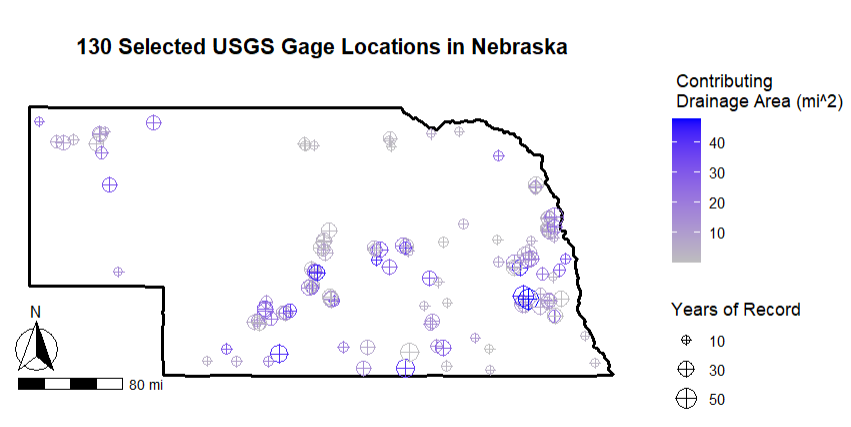 13
1-50 mi2 Lag vs Segmental
15 mi2
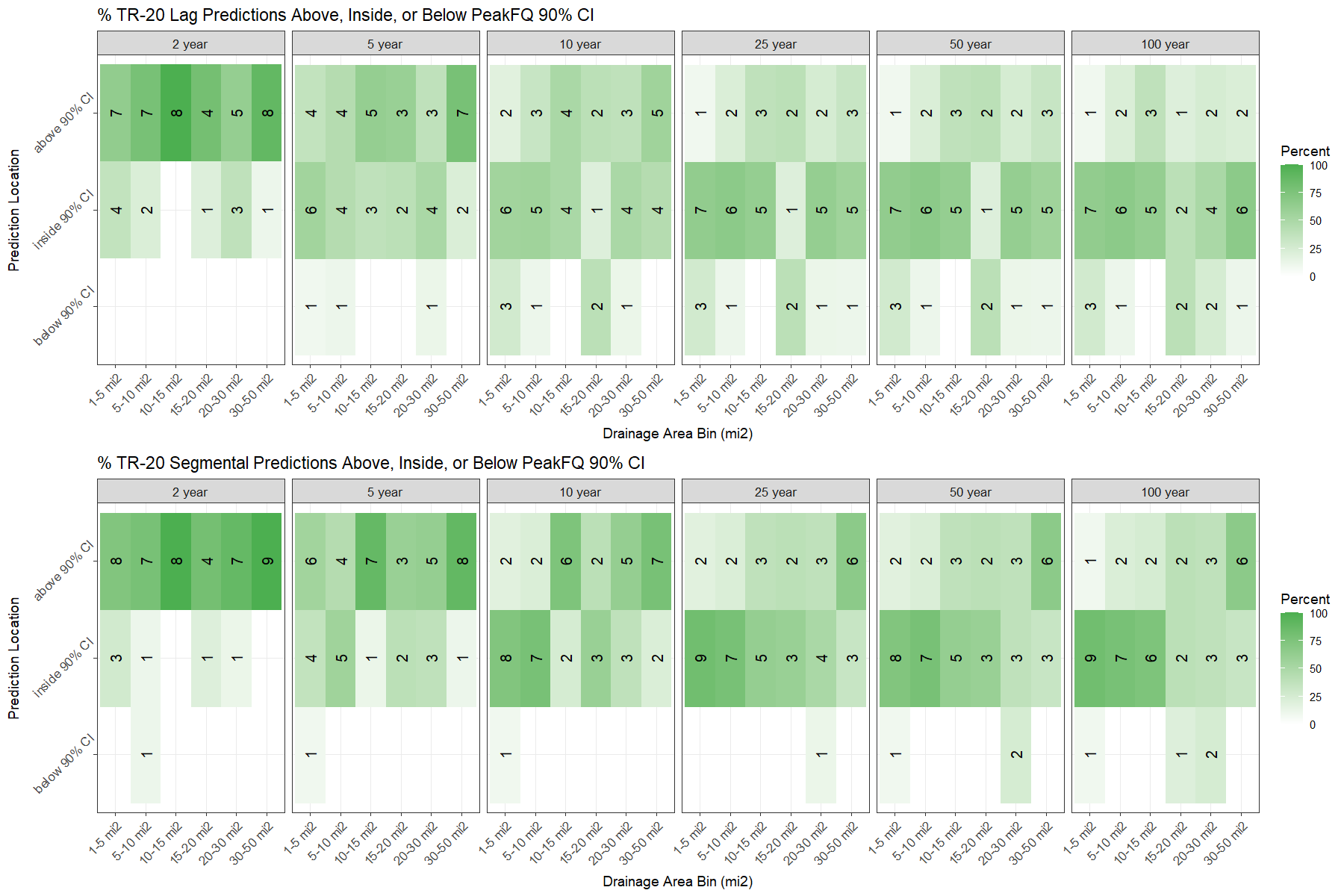 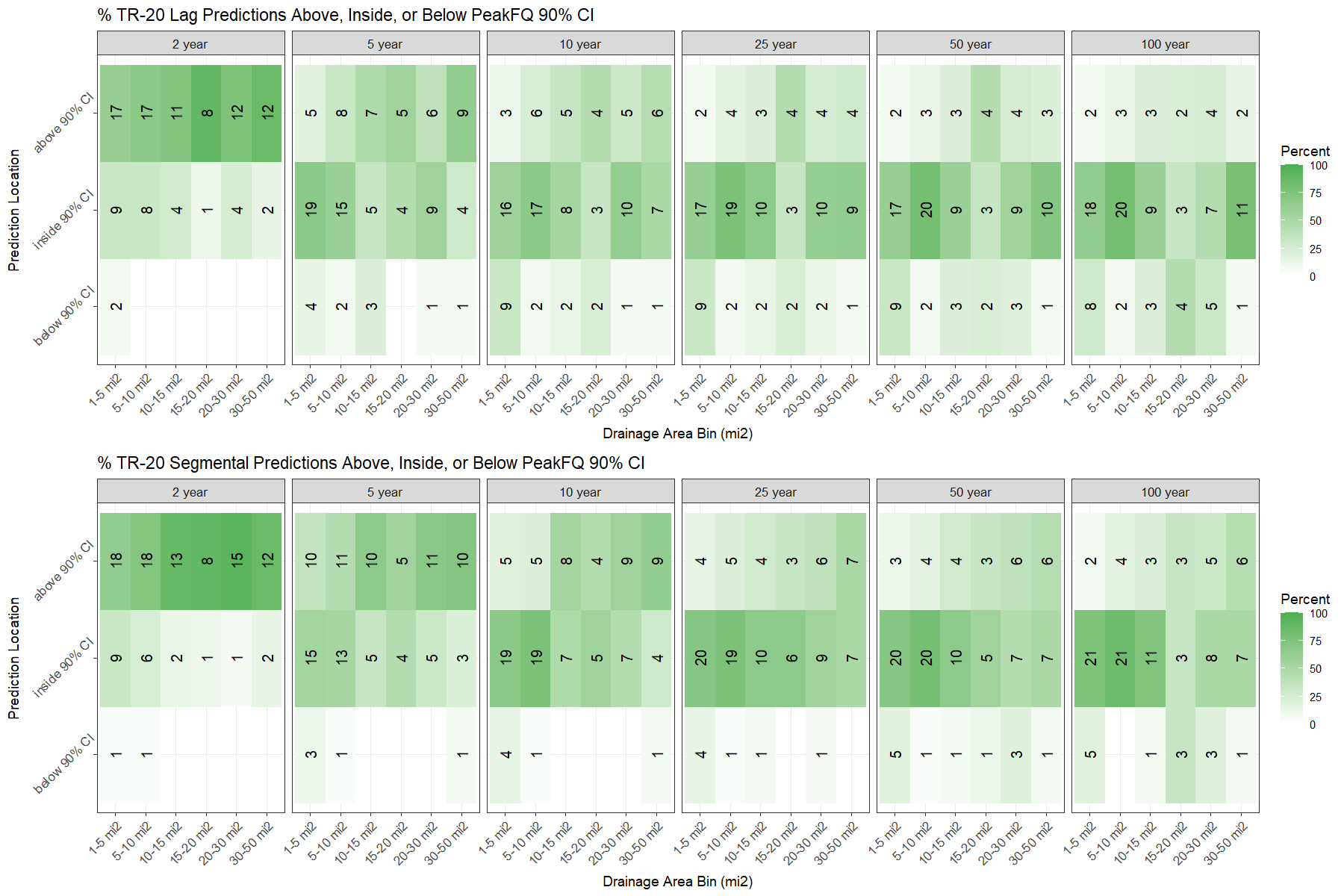 14
1-15 mi2 Lag vs Segmental
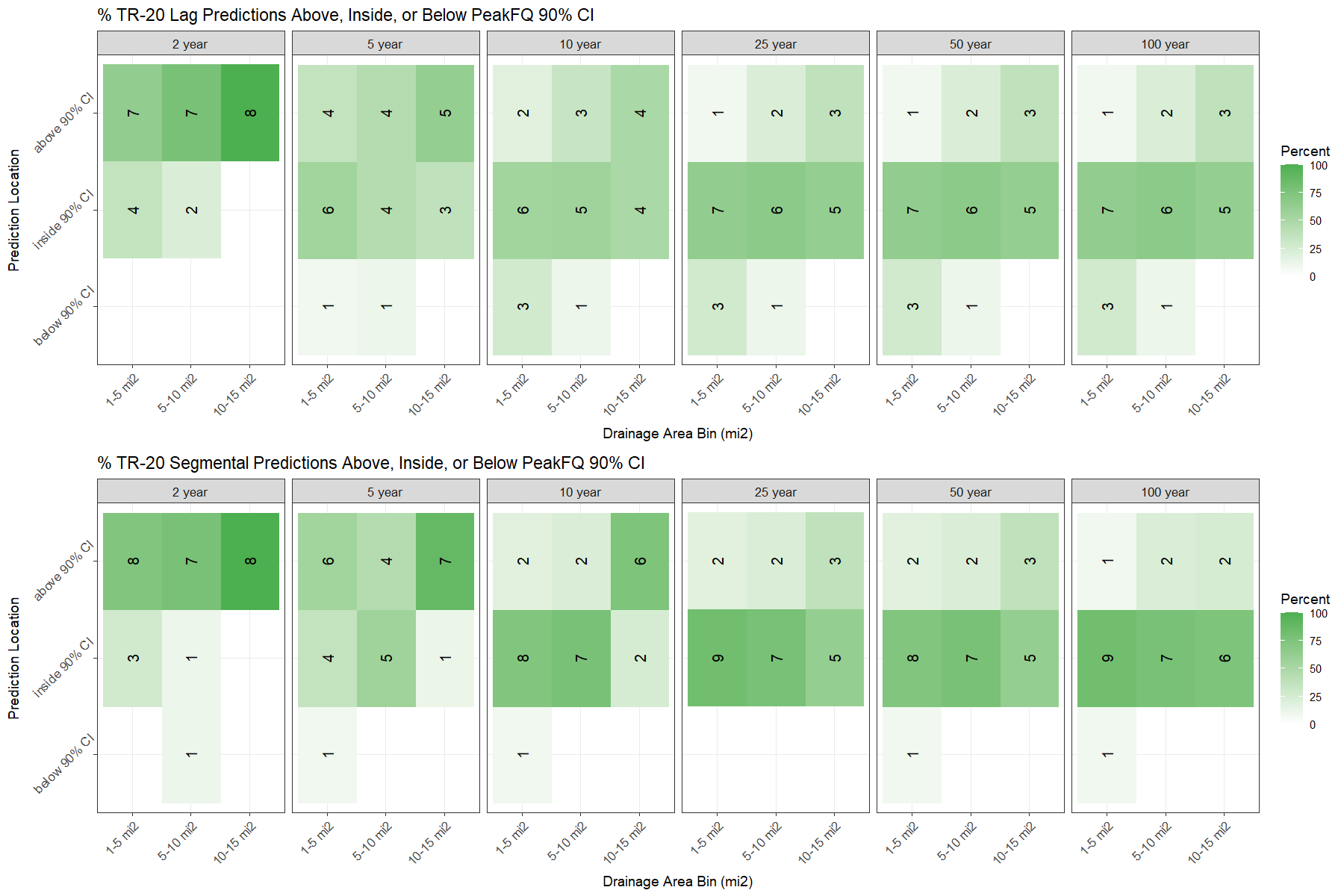 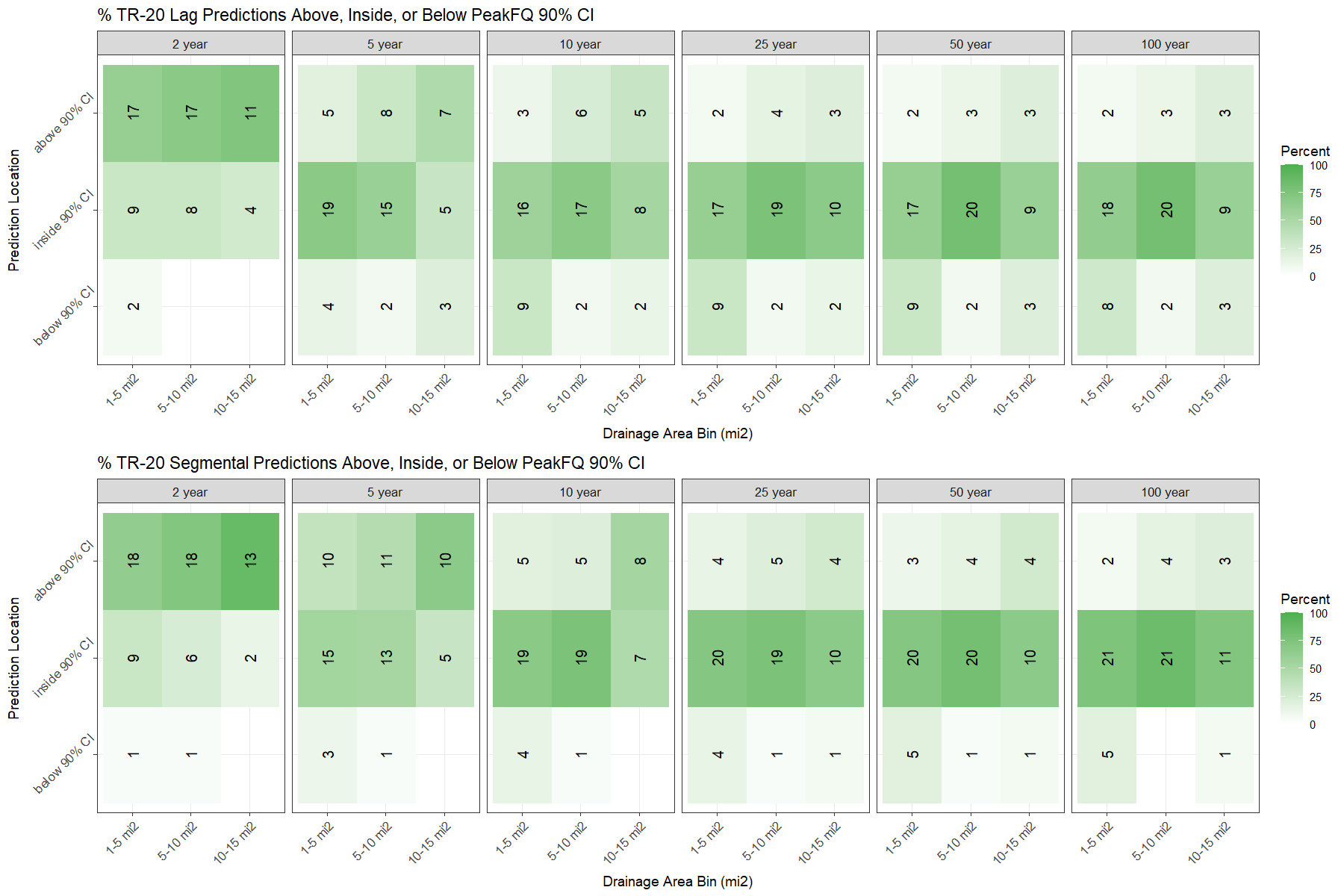 15
Comparison #2, Bland/Altman Plots
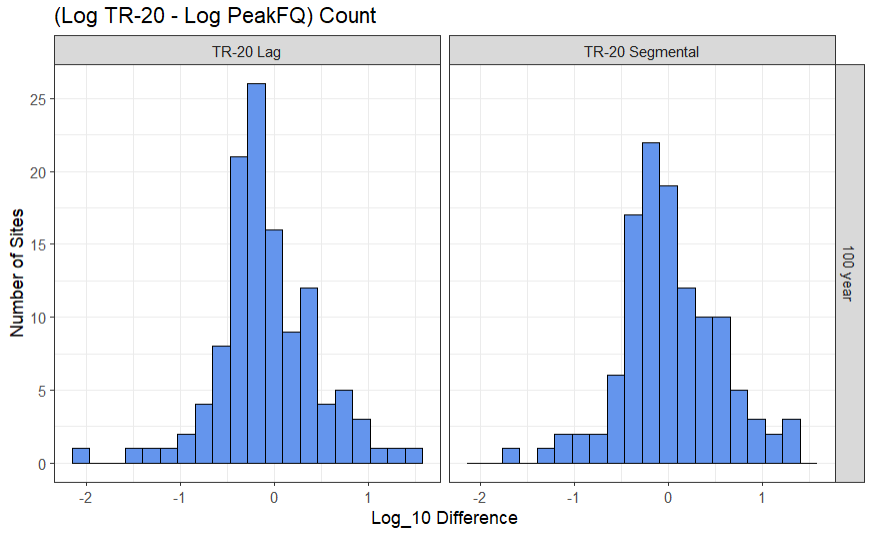 Also Called Difference Plots

Usable under  assumption of normally distributed differences
Slightly Negative Skewed
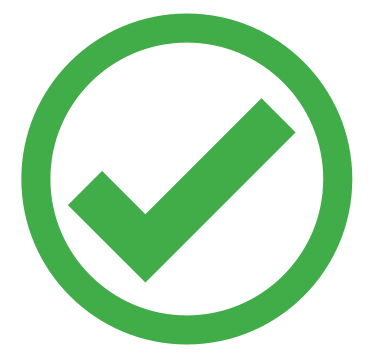 16
Comparison #2
Test DA range
1 indicates TR-20 Peak is 10 times larger than PeakFQ peak
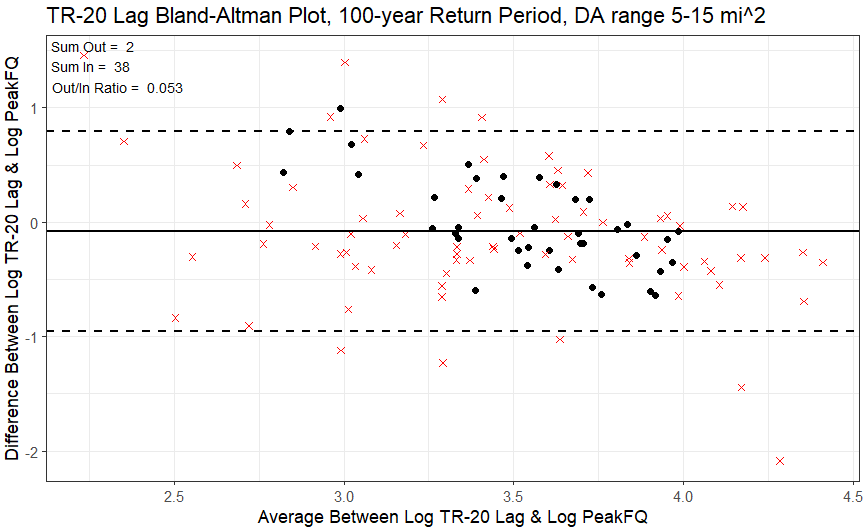 Upper 90% confidence interval
Lowest In/Out ratio is best
Mean
Lower 90% confidence interval
-2 indicates TR-20 peak is 100 times smaller than PeakFQ peak
Black points are in DA range
Red x’s are not in DA range
Plot average to spread data horizontally
17
TR-20 Lag, 1-15 mi2, (In/Out) Range = 0.062-0.097
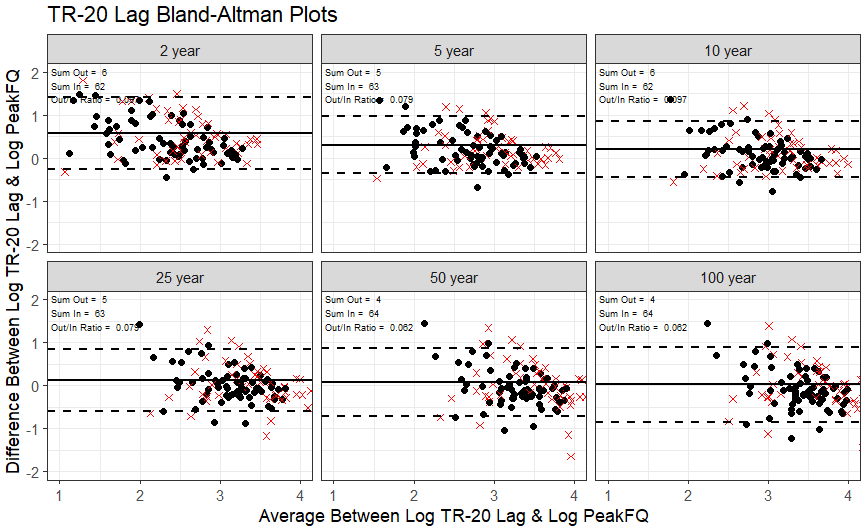 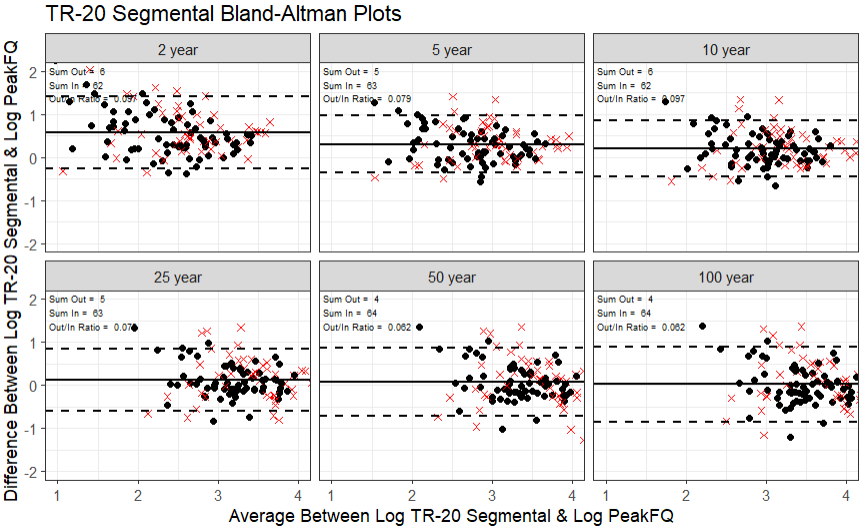 18
TR-20 Segmental, 1-15 mi2, (In/Out) Range = 0.062-0.097
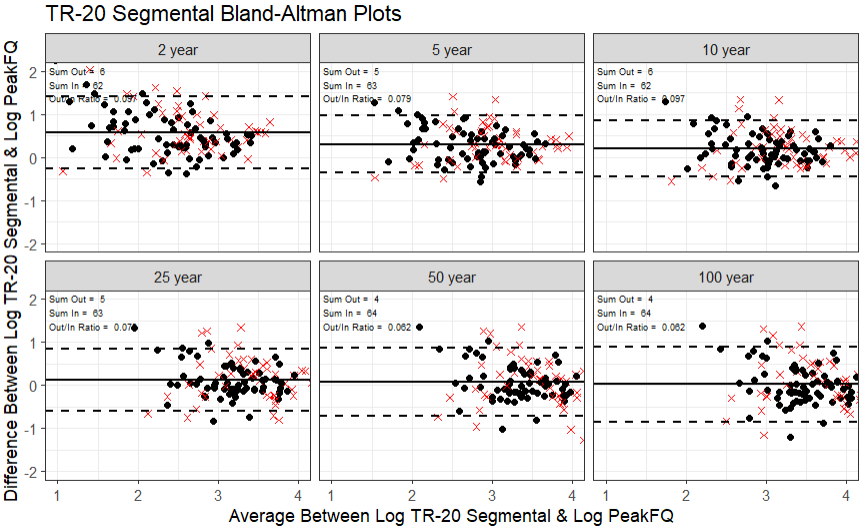 19
Early Conclusions
Potential 15 mi2 drainage area limitation for TR-20

Visual inspection indicates that perhaps the segmental method performs better than lag method.

Lag method shows more consistency

Segmental method generally has shorter Tc and higher peak Q
20
Future Work
Compare Regression, National Water Model, and GEOGloWS. See if they outperform TR-20.

Seek new statistical methods for explaining our data
21
References
Soil Conservation Service, S., National engineering handbook, section 4, hydrology. 1972, US Department of Agriculture Washington, DC.
Agriculture, U.S.D.o., Urban Hydrology for Small Watersheds, in Technical Release 55. 1986, United States Department of Agriculture.
McCuen, R.H., A guide to hydrologic analysis using SCS methods. 1982: Prentice-Hall, Inc.
Thompson, D., Literature review for TxDOT project 0–4405: Scale issues in hydrology. 2004, TxDOT Report 0–4405–1, TechMRT, Texas Tech University, Lubbock, Texas 79409: Springfield, VA. p. 1-105.
Hawkins, R.H., et al., Curve Number Hydrology: State of the Practice. 2008.
Haan, C.T., H.P. Johnson, and D.L. Brakensiek, Hydrologic modeling of small watersheds. 1982.
Mishra, S.K. and V.P. Singh, Soil Conservation Service Curve Number (SCS-CN) Methodology. 2013: Springer Netherlands.
Ponce, V.M., CN Oral History Victor Miguel Ponce, in Zoom, G. Moglen, Editor. 2021, Glenn Moglen: YouTube.
Transportation, N.D.o., Drainage and Erosion Control Manual. 2018, Nebraska Department of Transportation. p. (1-24)-(1-37).
NOAA. NOAA National Water Model CONUS Retrospective Dataset.  [cited 2024 April 3rd]; Available from: https://registry.opendata.aws/nwm-archive/.
https://water.noaa.gov/about/nwm
22
TR-20 Parameters
23
0-5 Square Miles Lag vs Segmental
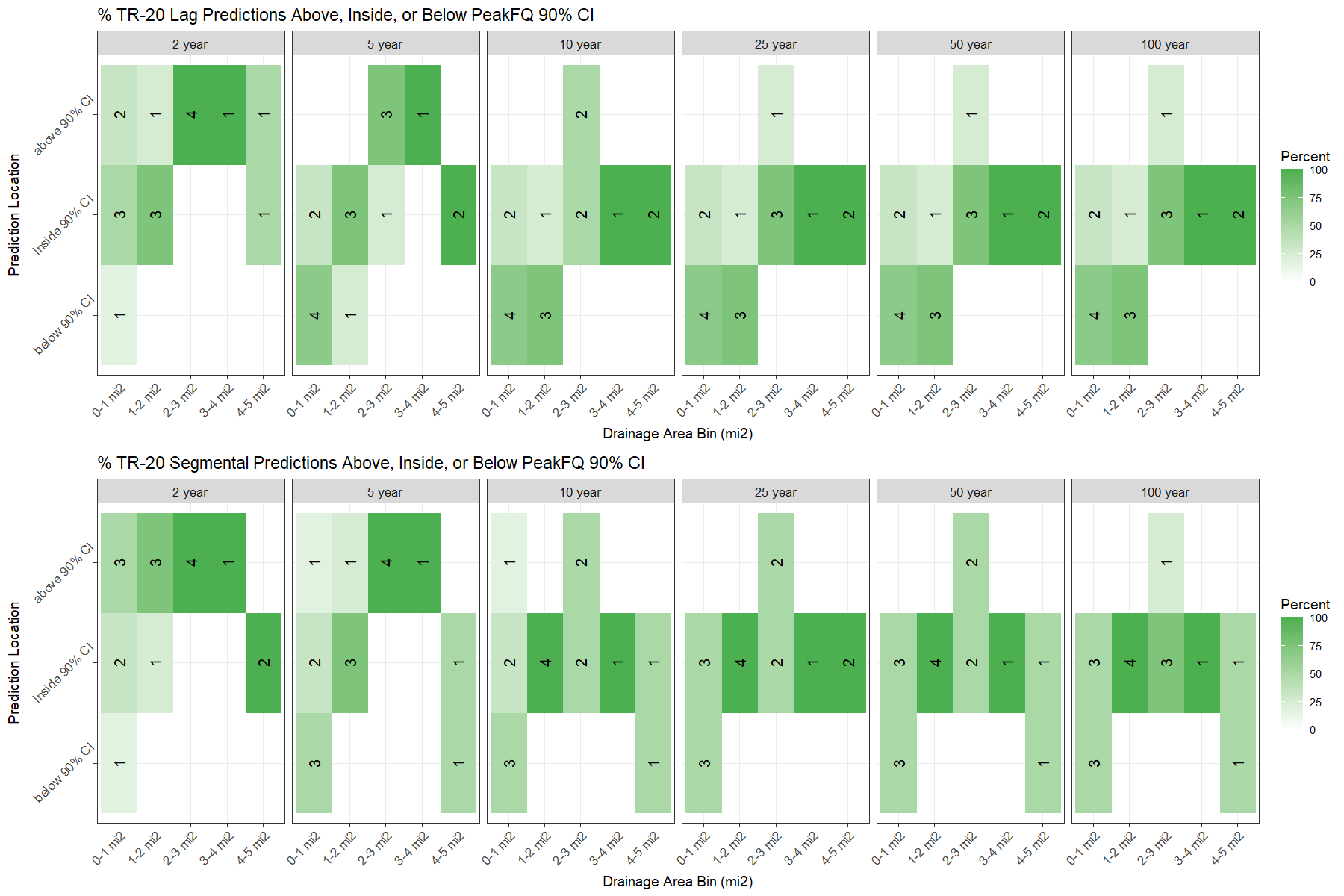 24
5-10 mi2 Lag vs Segmental
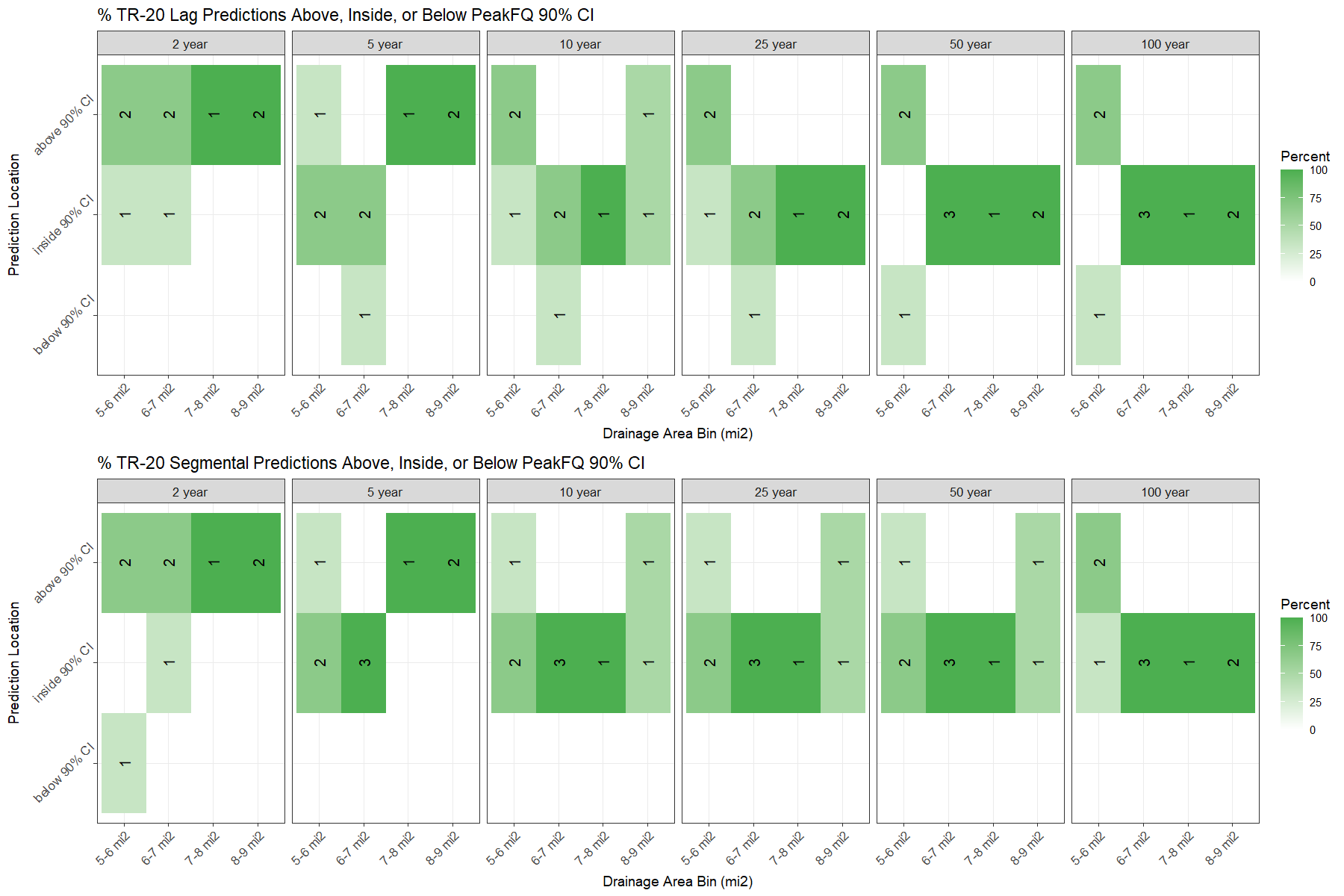 25
10-15 mi2 Lag vs Segmental
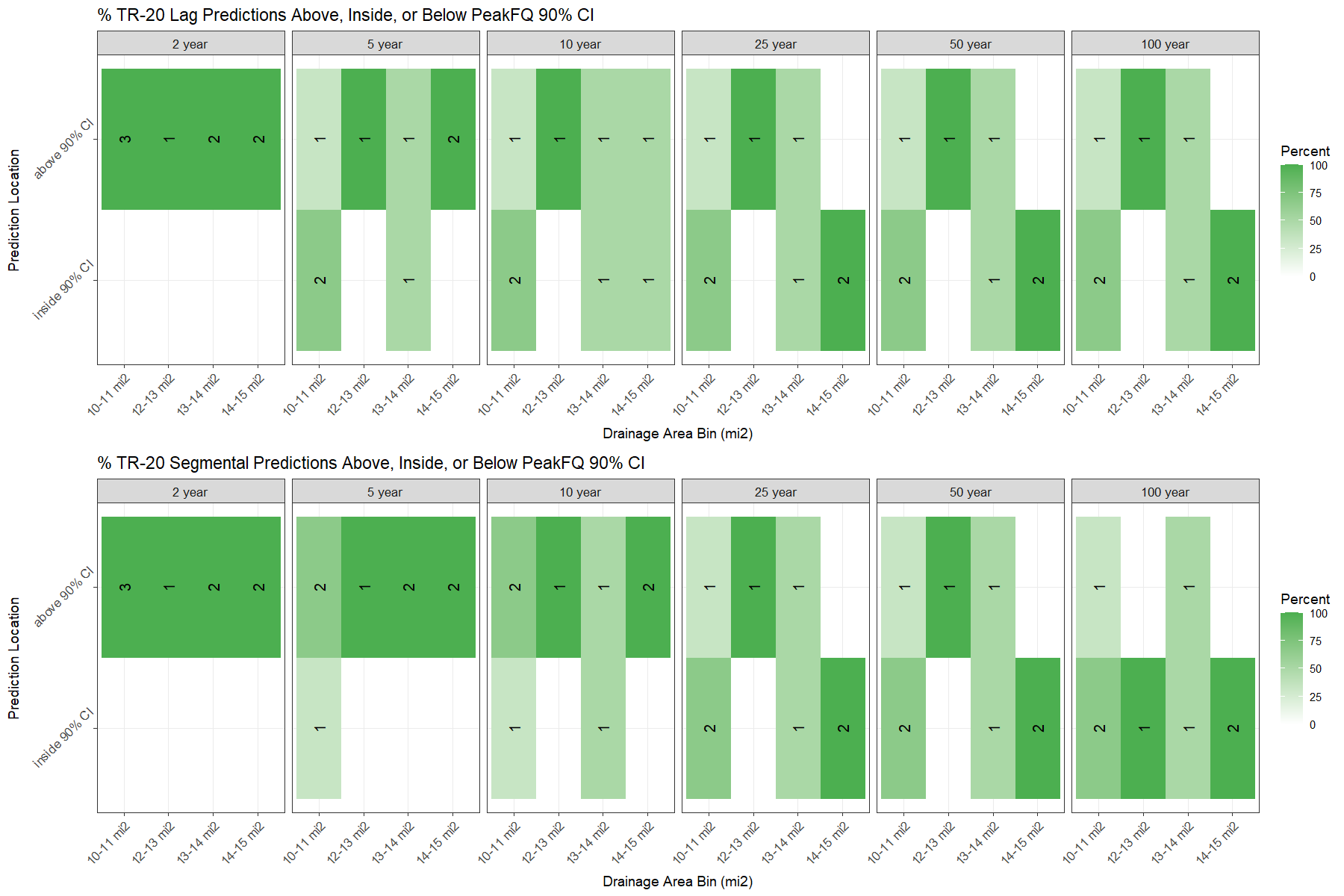 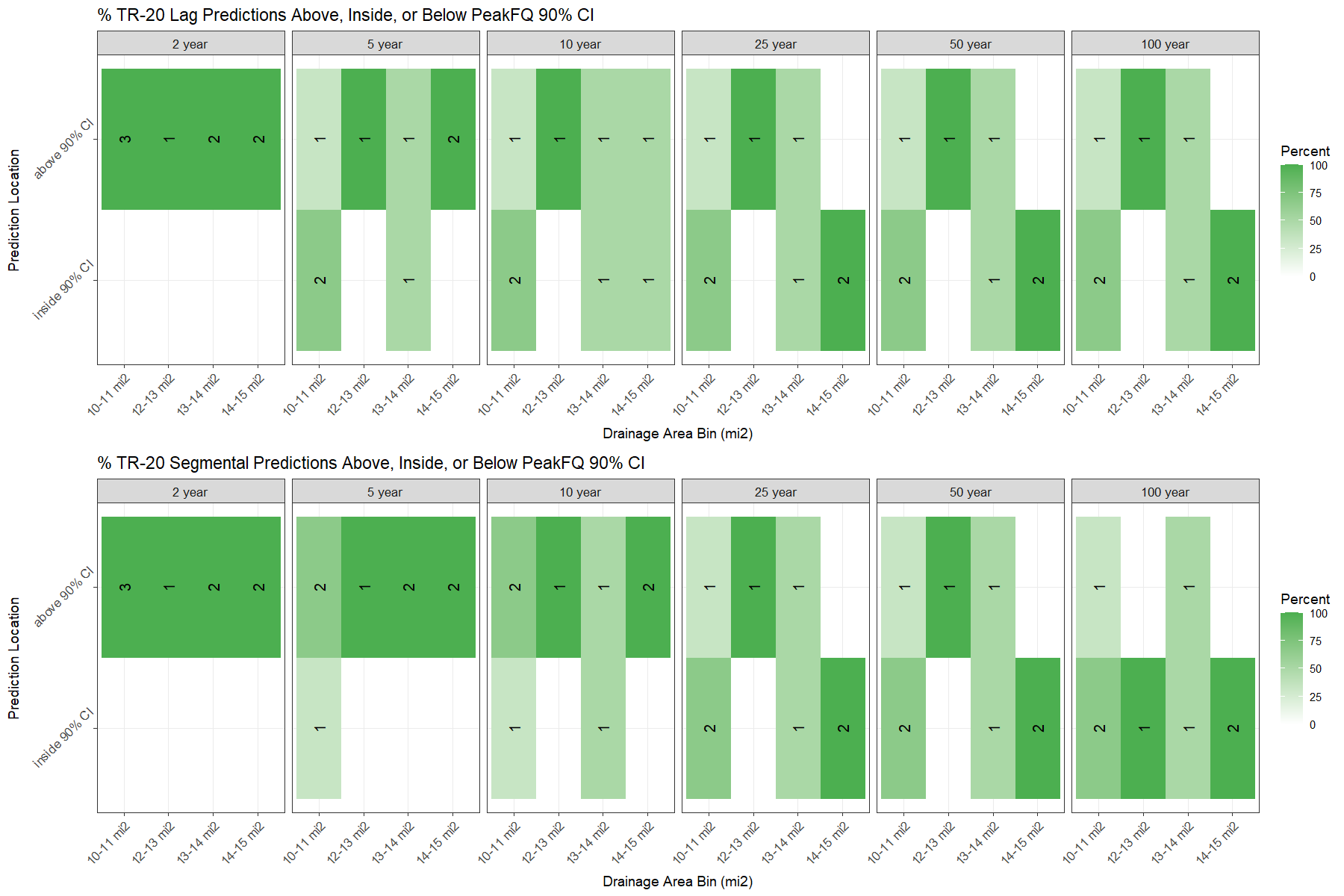 26